Supraglottic airway Laryngeal mask airway - 2
Dr. S. Parthasarathy 
MD., DA., DNB, MD (Acu), Dip. Diab. 
DCA, Dip. Software statistics- 
PhD ( physiology),
( IDRA )
The others !!
LMA fast trac
LMA  C trac 
I gel 
Slipa
The LMA-Fastrach (intubating LMA, ILMA, ILM, intubating laryngeal mask airway) was designed to overcome some of the problems associated with tracheal intubation through the LMA-Classic
Length of tubes 
Grille 
Downfolding of epiglottis
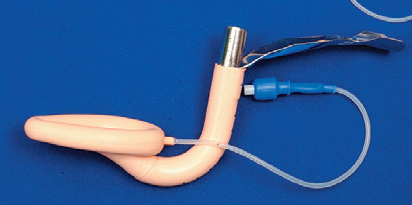 short, curved stainless steel shaft with a standard 15-mm connector.
Large enough to accommodate 8.0 mm tube 
Short enough for the normal length tube to use . 
The metal handle is securely bonded to the shaft near the connector end to facilitate one handed insertion, position adjustment, and maintain the device in a steady position during tracheal tube insertion and removal
the bowl of the device is rigid as is the short, wide right-angled (approximately 110°) airway tube, which is constructed of stainless steel.
Latex free 
Sizes 3, 4 and 5 
Stabilizer for removal of LMA
Technique
Head in neutral position – pillow but no extension 
One hand insertion – handle and hand 
The mask tip is positioned flat against the hard palate immediately posterior to the upper incisors and then slid back and forth over the palate to spread the lubricant. 
After the mask is flattened against the hard palate, it is inserted with a rotational movement along the hard palate
Technique
Just open mouth slightly 
Push the metal part up to the chin 
Slightly rotate then --
Don’t lever the metal handle
After inflation , anterior adjustment for optimal ventilation
Primary device without tube 
Easy to insert 
More success 
In obese patients – better 
Out of hospital airway management – better
It is easier to place than the LMA-Classic when manual in-line stabilization is used
Tracheal tube made with a soft rounded silicone ‘bullet shaped’ tip to better negotiate the curve of the device and which is less traumatic when impacting the larynx. 
The ILMA tracheal tubes range in size from 6.0 to 8.0 mm ID, with all size tubes passing through all ILMAs.
The tube
It’s a silicone, wire-reinforced, cuffed tube with a tapered patient end and a blunt tip 
This tube is flexible, which allows it to negotiate around the anatomical curves in the airway. 
It has a high-pressure, low-volume cuff that reduces resistance during intubation and makes cuff perforation less likely.
Fibrescope – more successful intubations
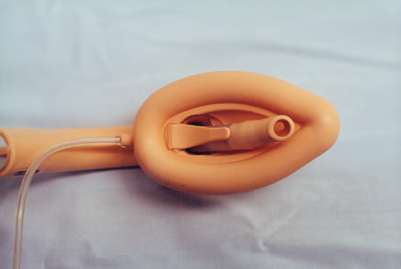 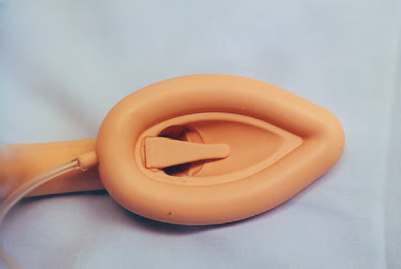 Flap instead of grille
Routine tube – more trauma 
Warm the tube may be OK 
No routine metal embedded tubes 
Resistance before – take out 6 cm the LMA and reinsert 
Rotate the tube - resistance 2 cm beyond
More than 3 cm – may be larger LMA is needed
Remove Connector – stabilizer- push – deflate the mask and remove 

Do we need to remove the LMA ? 
Slightly deflate and keep
These tracheal tubes – more than 1 hour ?
Pearls
more time for intubation 
more esophageal intubations 
More mucosal trauma than rigid laryngoscopy.
Same CVS response
Cant change head position 
Unsuitable for MRI 
increased incidence of sore throat, sore mouth, and difficulty swallowing than classic
Not for routine use ??  .
LMA c Trac – fibre optic system
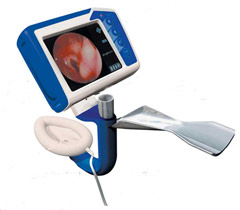 Two channels, one to convey light from and the other to convey the image to the viewer. 
This fibreoptic system is sealed and robust, and the CTrach can be autoclaved.
 The Ctrach has an epiglottis elevating bar, which elevates the epiglottis during passage of the endotracheal tube (ETT) through the CTrach into the larynx. 
This bar has an aperture through which the anatomy anterior to the bar is viewed.
Special ??
can be inserted exactly the same as the LMA Fastrac
once the airway is secured and patient is being ventilated, the viewer is switched on, placed in the magnetic connector and a clear image of the larynx is displayed in real time. 
The ET tube can be viewed as it enters the trachea. 
Once the patient is intubated, the viewer is removed and the mask is removed leaving the ET tube in place.
99 $ Vs 9990 $
Connector – 15 mm
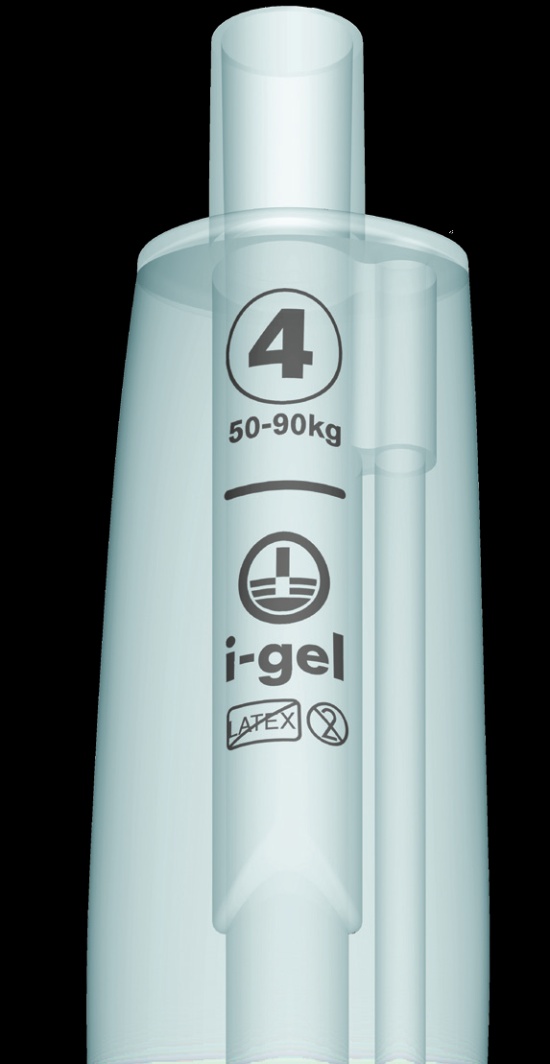 Bite block
Buccal stabilizer
Gastric
Epiglottic rest
Non inflatable cuff
About igel
gel-like transparent thermoplastic elastomer. It does not contain latex.
 It is designed to create an anatomical seal without an inflatable cuff.
Line to mark the position 
Buccal cavity stabilizer
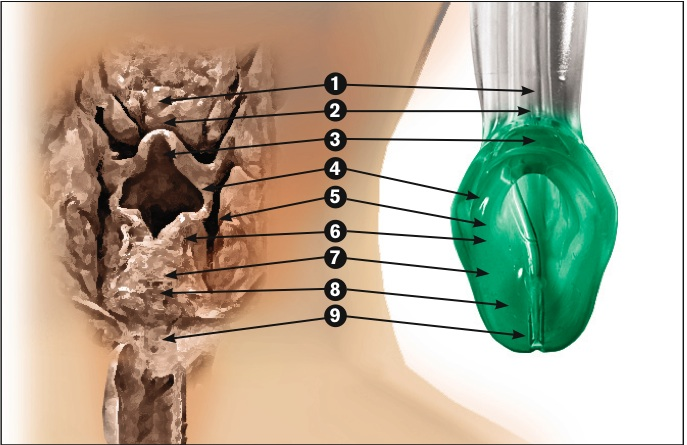 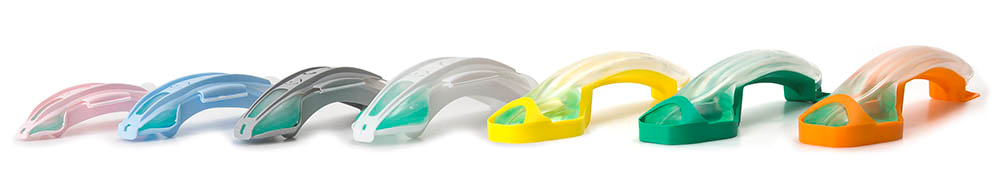 Pearls
improved ease of use,
improved ventilation
 increased safety compared to the cLMA, 
Disposable 
Cases of airway rescue 
facilitate fibreoptic-guided intubation
Smaller gastric access than pLMA 
Lesser sealing pressures than pLMA
Technique
Disposable , Remove from cradle 
Apply gel and swipe
Similar to c LMA , sniffing position, chin press  
Cradle is not an introducer
The i-gel is inserted by grasping the bite block firmly and positioning the device so that the cuff outlet is facing toward the patient’s chin.
First and the second resistance  
Rotational methods , jaw thrust,  reverse - also described
Igel insertion and position
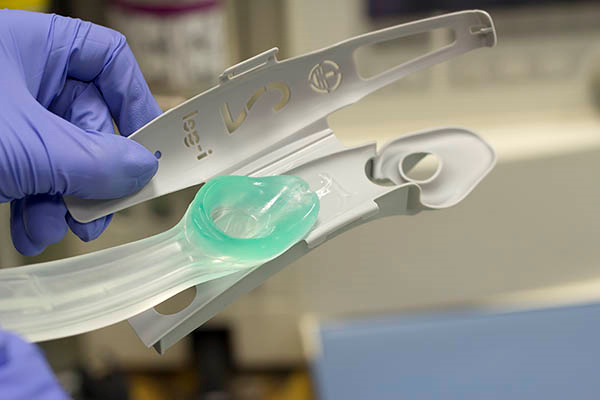 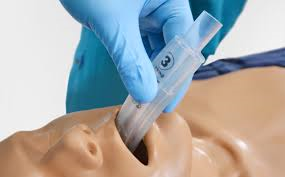 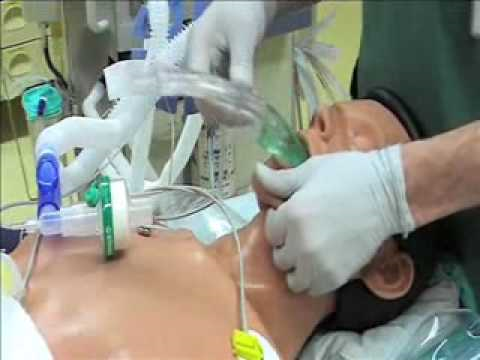 92 % success rate 
Change the i-gel – 96 % 
Contraindications- Similar to classis LMA 
Four hours maximum
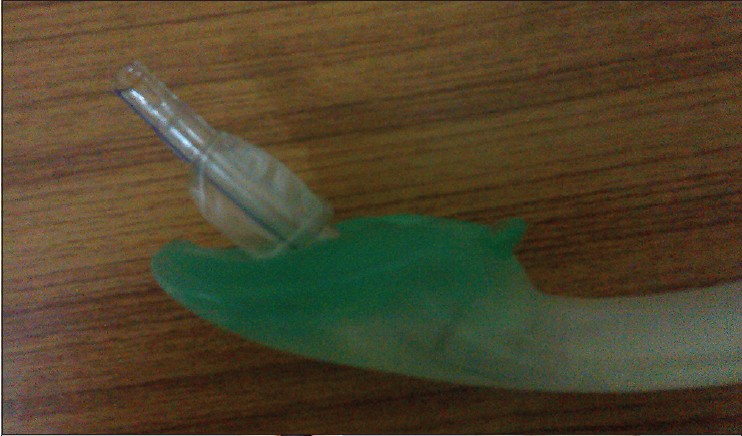 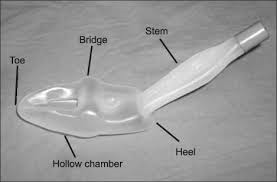 SLIPA
The Streamlined Liner of the Pharynx Airway is an inexpensive single use SAD of novel design, a blow-moulded airway made of a polyethylene based composite with the shape mimicking a ‘pressurized pharynx’
It forms a seal with the pharynx at the base of the tongue and the entrance to the esophagus by virtue of the resilience of its walls.
Diameter of bridge = thyroid cartilage = size of SLIPA
The distal part of the SLIPA is shaped like a hollow boot with a toe, bridge,and heel. 
There is an anterior opening for ventilation.
 The end of the toe rests in the esophageal entrance. 
The bridge fits into the pyriform fossae at the base of the tongue, which it displaces from the posterior pharyngeal wall.
 The heel connects to the airway tube, which is rectangular in shape and has a color-coded connector. 
The heel serves to anchor the SLIPA in a stable position
SLIPA
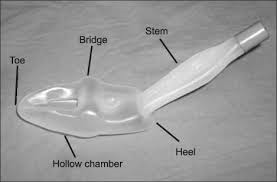 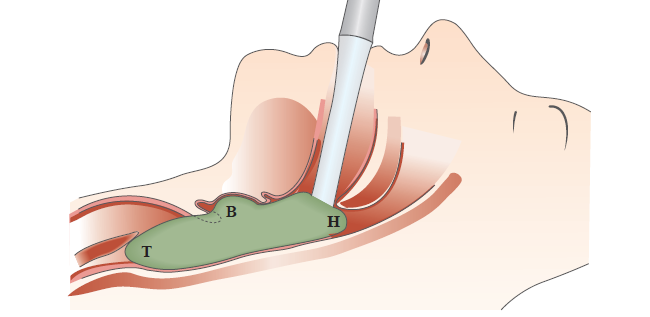 According to the manufacturer, the SLIPA usually does not need to be fixed in place. 
The SLIPA has a large-capacity chamber for storing regurgitated liquids. 
Toward the toe side of the lateral bulges of the bridge are smaller secondary lateral bulges. This feature is meant to relieve pressure at this site and prevent damage to the hypoglossal and recurrent laryngeal nerves.
The head is extended ,the device inserted toward the back of the mouth
the heel locates itself in the pharynx. jaw is lifted forward.
laryngoscope or gloved fingers can be used to have a space in the pharynx.
Airway seal pressure it is too low, a larger size SLIPA should be
 If positive-pressure ventilation is used, the epigastrium should be auscultated  - gastric inflation is not occurring.
If obstruction is encountered immediately after insertion, a downfolded epiglottis may be the cause. 
The head should be extended and the jaw pulled forward. If this does not correct the problem, the SLIPA should be removed and reinserted with an accentuated jaw lift. 
Another maneuver is to momentarily insert the SLIPA deeper so that it will free up the epiglottis.
If this does not relieve the obstruction, the likely cause is laryngospasm.
50 to 60 ml space for regurgitated liquids while it is 5- 10 ml for c LMA 
Suspected regurgitation – slide suction by the sides
Controlled also ok 
No cuff – no nitrous problem
Laryngeal tube
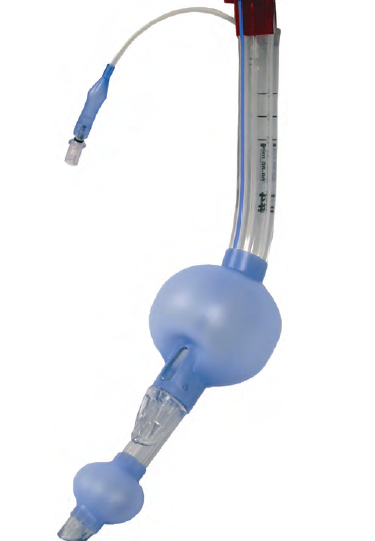 Two cuffs 
Blind distal end 
Two openings between
      Two cuffs but one 
Inflation channel
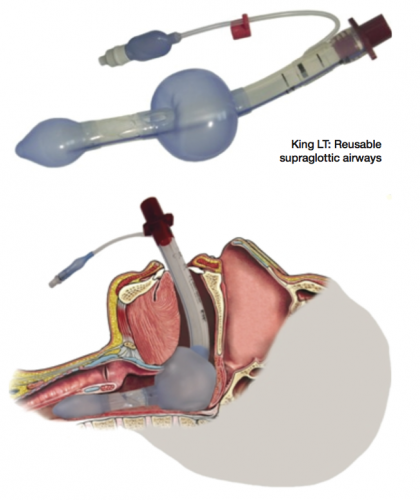 Laryngeal tube
Pearls
Insertion is simple 
Autoclavable – 50 times 
Fibrescope – insertion – can be done 
But intubation better with fastrach 
Positive pressure ventilation better with proseal 
Aspiration safety – proseal is better 

Hence lost popularity
Two cuffs 
Two channels 
One opening between 
One distal 
Emergency airway
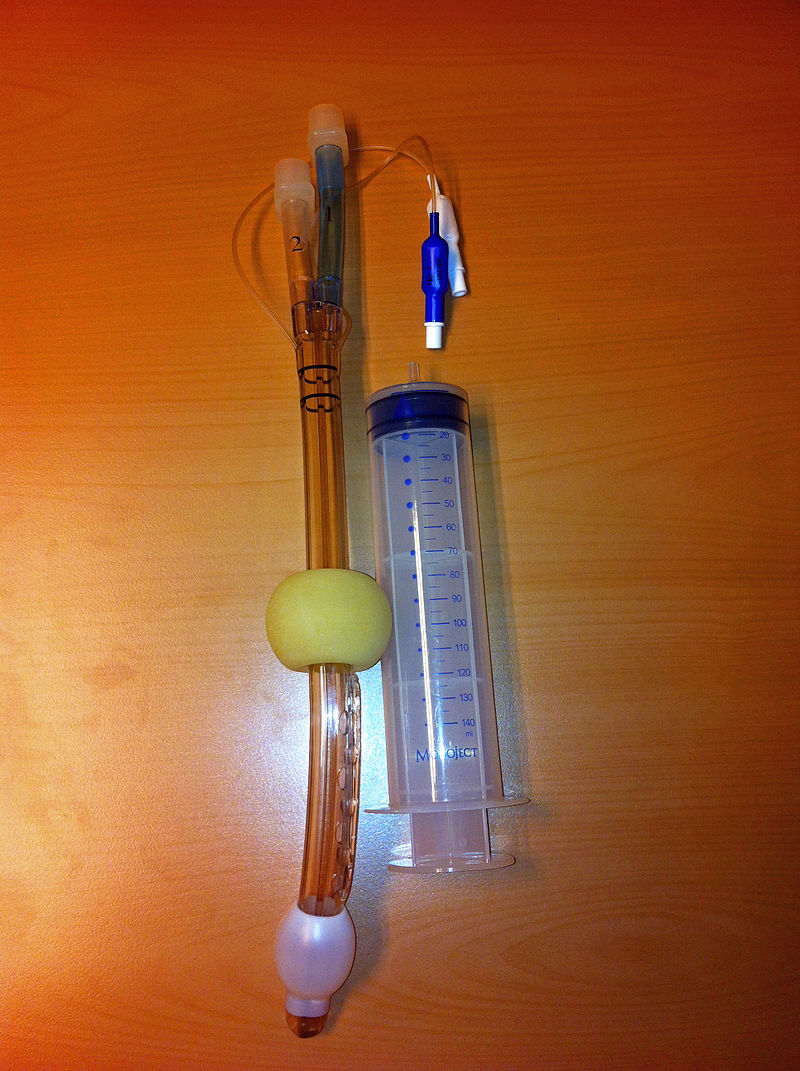 Cuffed oropharyngeal airway(COPA)
modified Guedel-type oral airway 
with a cuff at its distal end, as a seal
Almost comparable with classic LMA
Cuffed oropharyngeal airway(COPA)
When the cuff is inflated, it displaces the base of the patient's tongue anteriorly and passively elevates the epiglottis away from the posterior pharyngeal wall. 
The proximal end of the device has a standard 15-mm connector, an integrated bit block (tooth-lip guard), and two posts for attaching the elastic fixation strap.
The COPA is available in sizes 8, 9, 10, and 11, which refer to the distance in centimeters between the tooth-lip guard and the distal tip. 
COPA is inserted easily and the anesthetic requirements for insertion are less than with the LMA device, 
additional airway manipulations may be necessary during the intra operative period.
Fibrescope aided nasal and oral  intubation
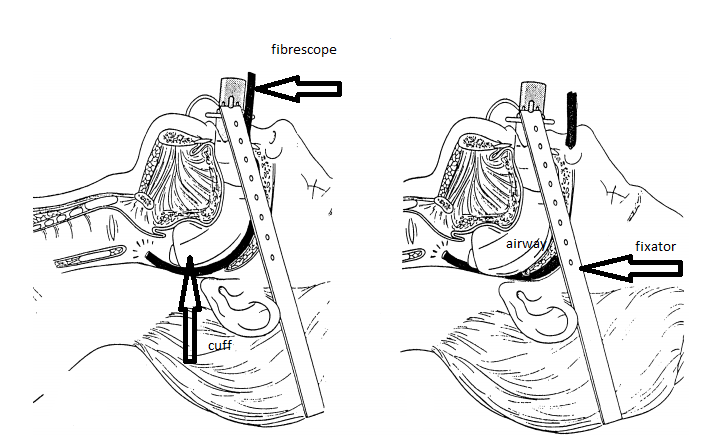 Summary
Fastrach 
Ctrach 
Igel 
Slipa 
Laryngeal tube 
Combitube 
COPA
Classification 
With drainage or not 
Perilaryngeal or peripharyngeal
Suffix I for intubation 
Direct or guided
Cuffed perilaryngeal sealers – such as the Laryngeal Mask Airway®
Cuffed pharyngeal sealers – such as the Cuffed Oropharyngeal Airway (COPA®)
Uncuffed anatomically preshaped sealers – such as i-gel®